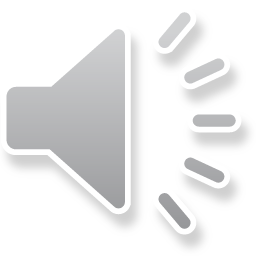 ISTITUTO COMPRENSIVO “SANDRO PERTINI “ OVADA
Scuola Secondaria di I grado
Educazione Ambientale a.s.  2018   – 2019 
Prof. Michele Dellaria
Classe  2 ^  B      Allievi n. 23
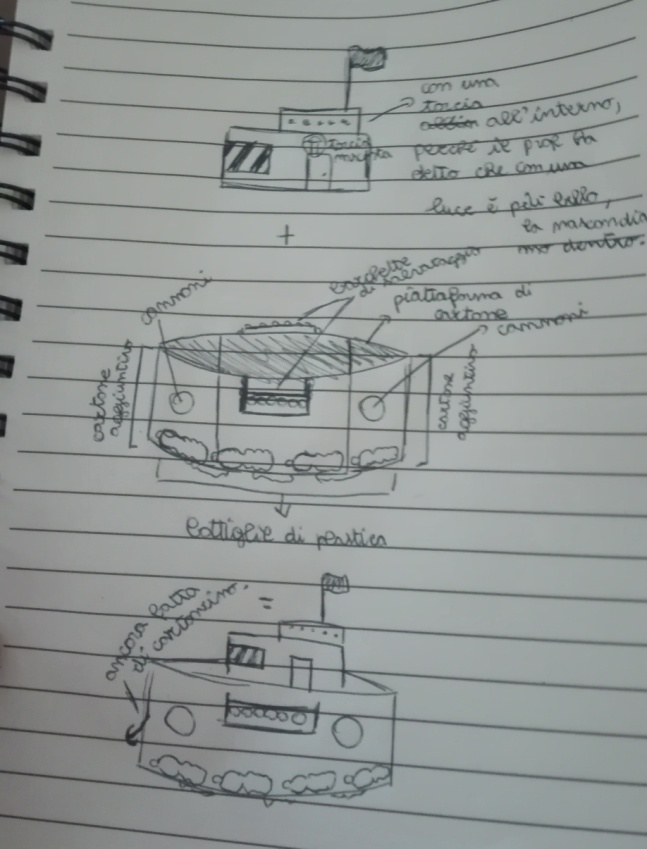 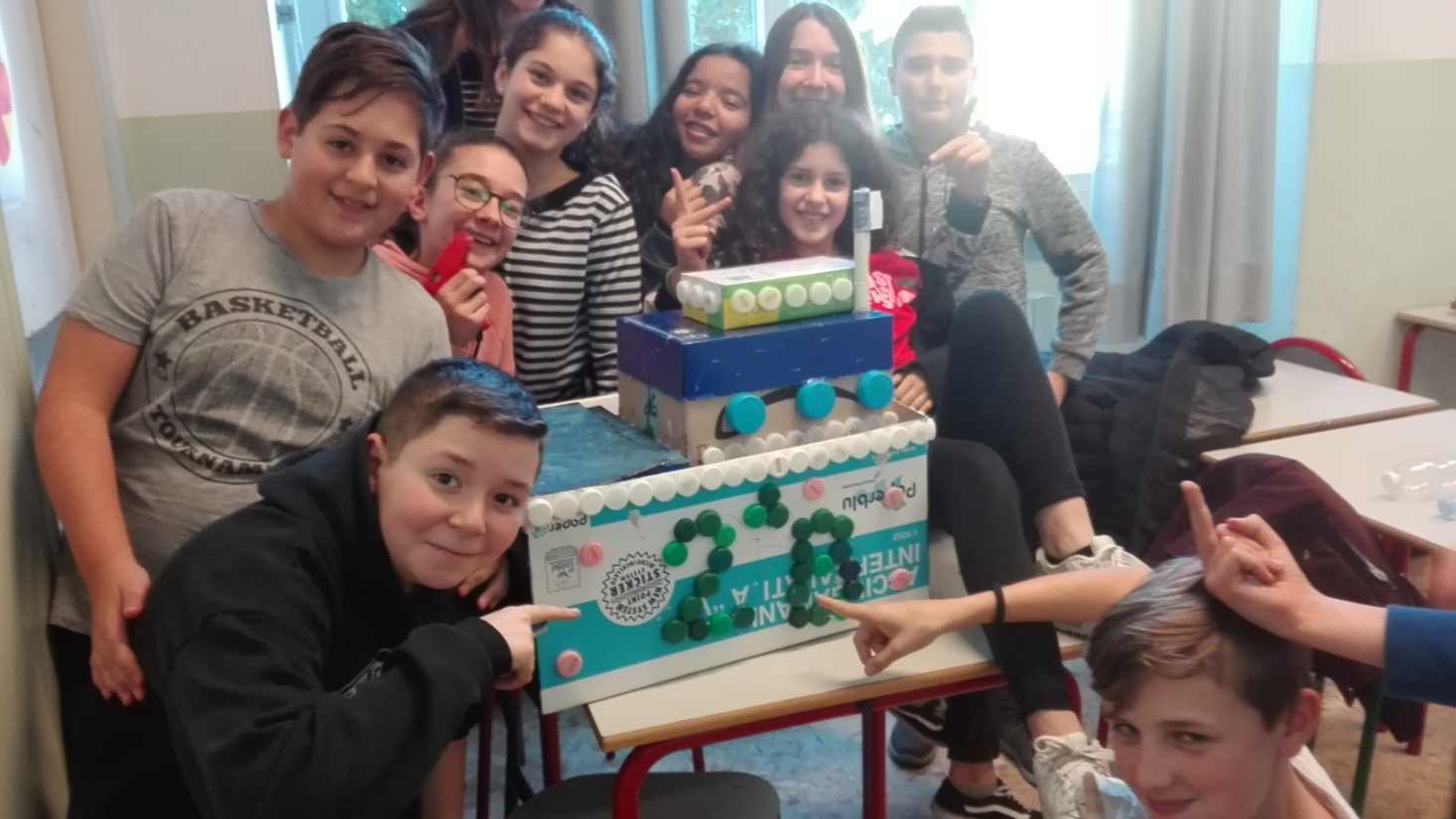 “ LA NAVE DI PLASTICA” 
Per la pulizia dei mari dall’inquinamento della plastica.
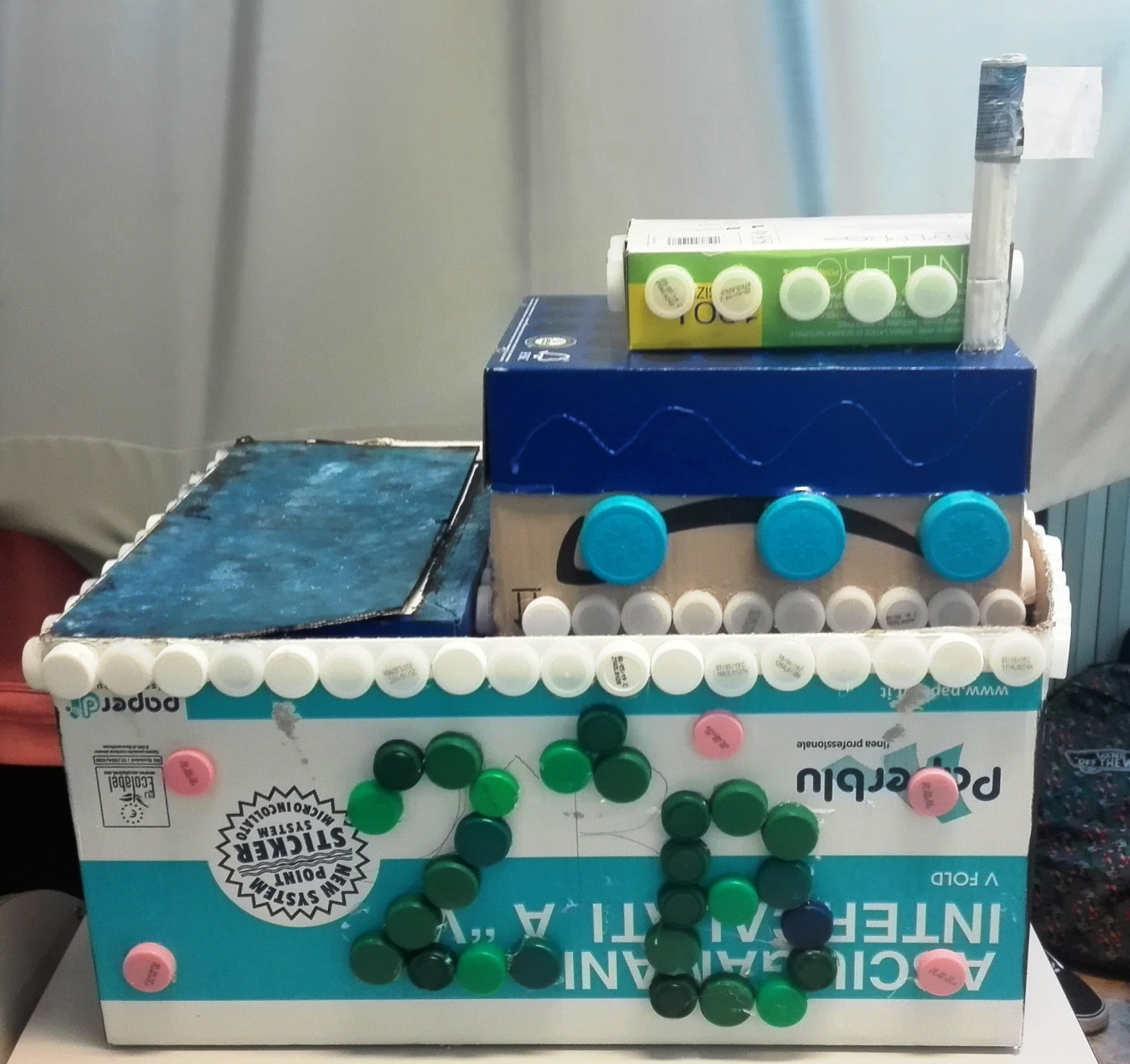 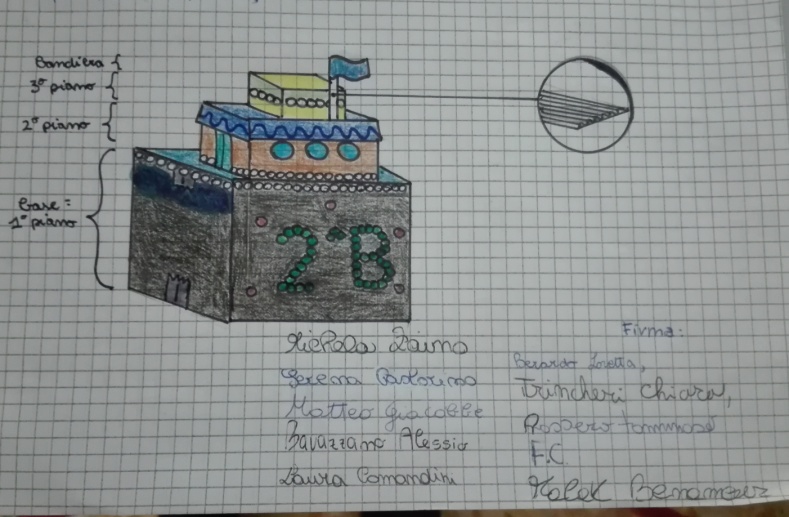 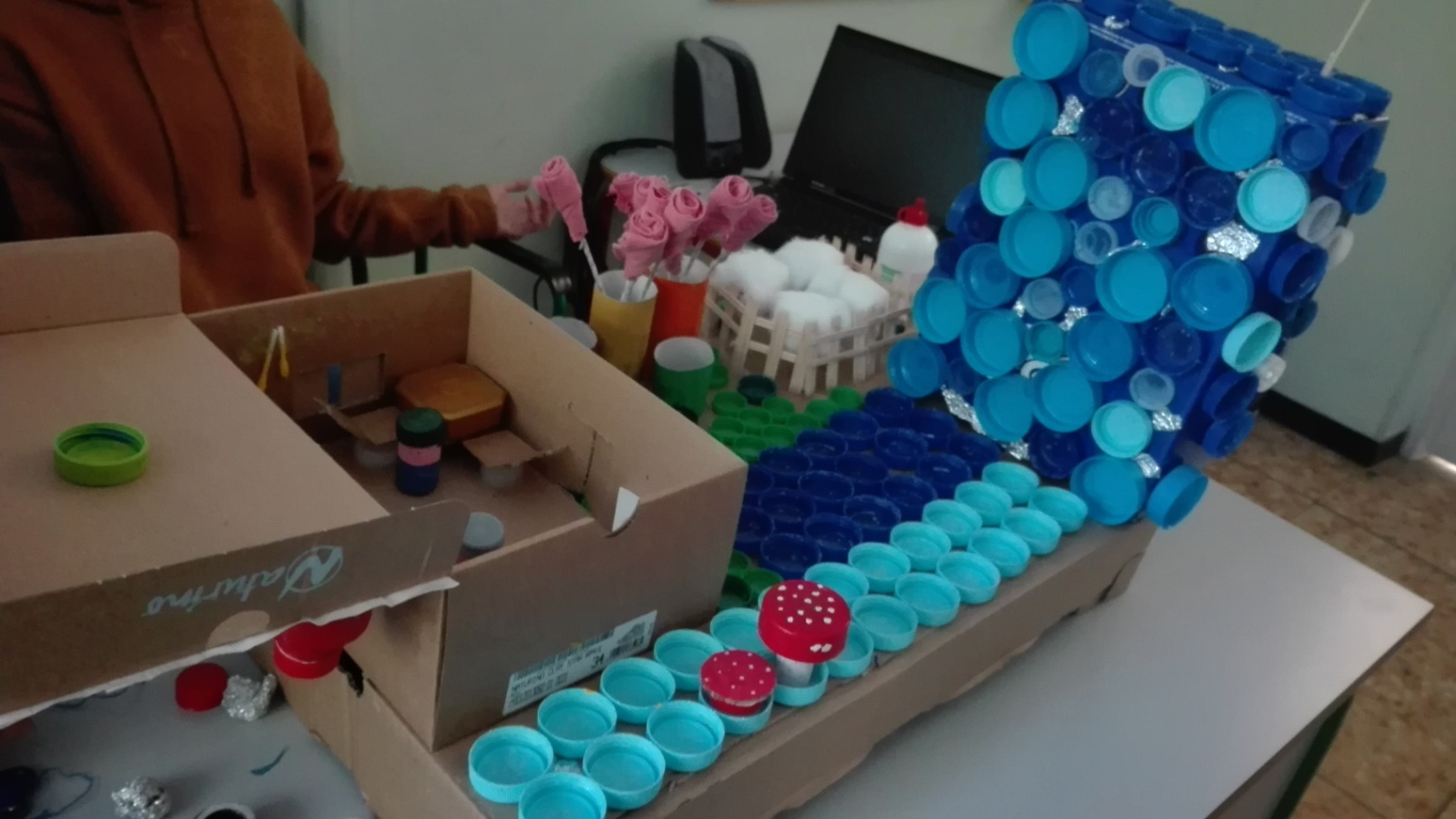 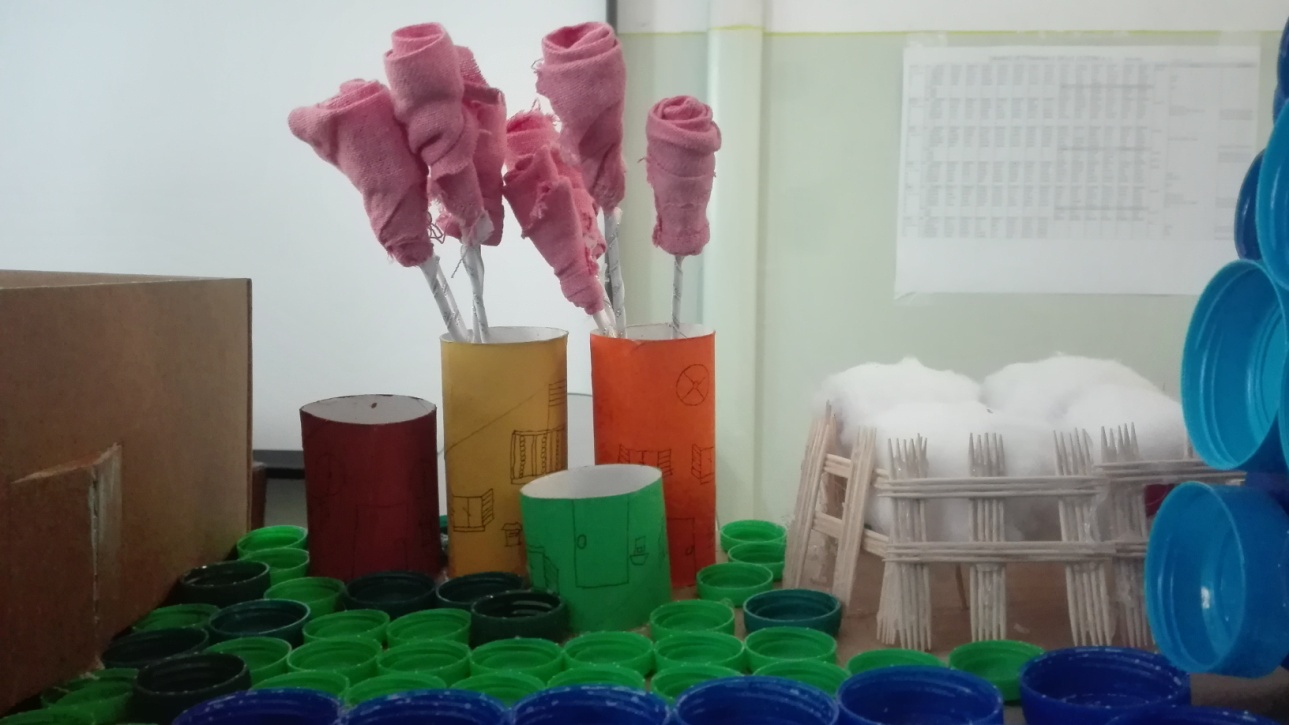 “LA CASA SULL’ ACQUA”
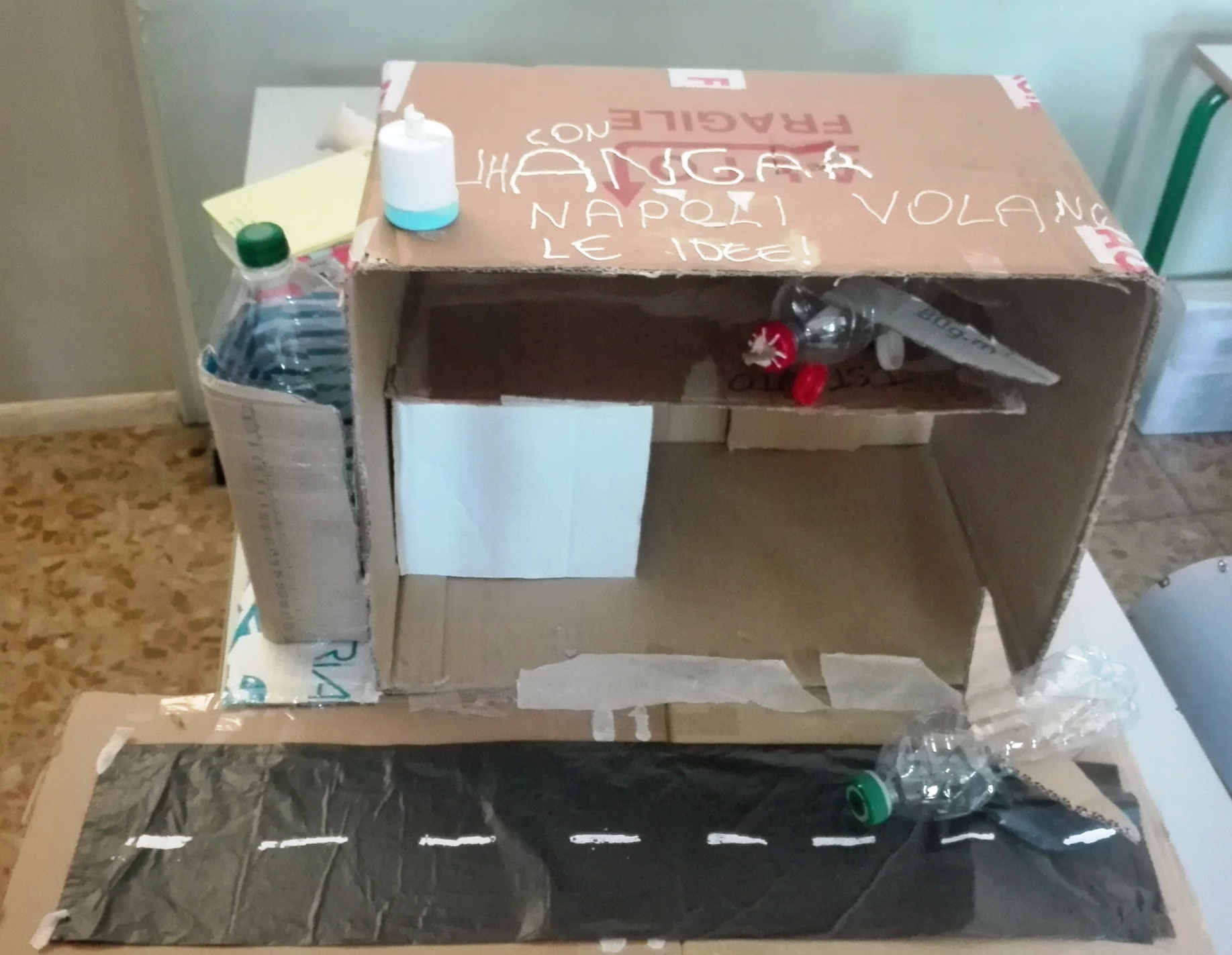 “L’HANGAR” , volano le idee.
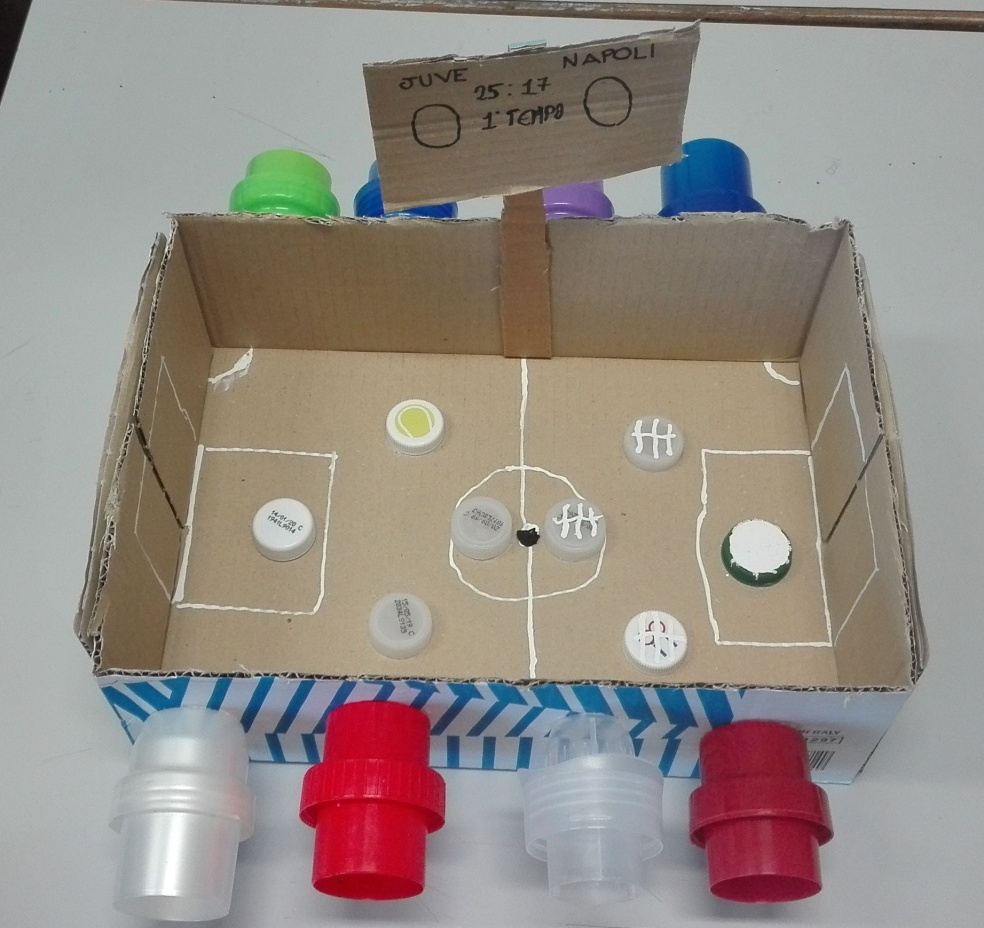 “JEPP”
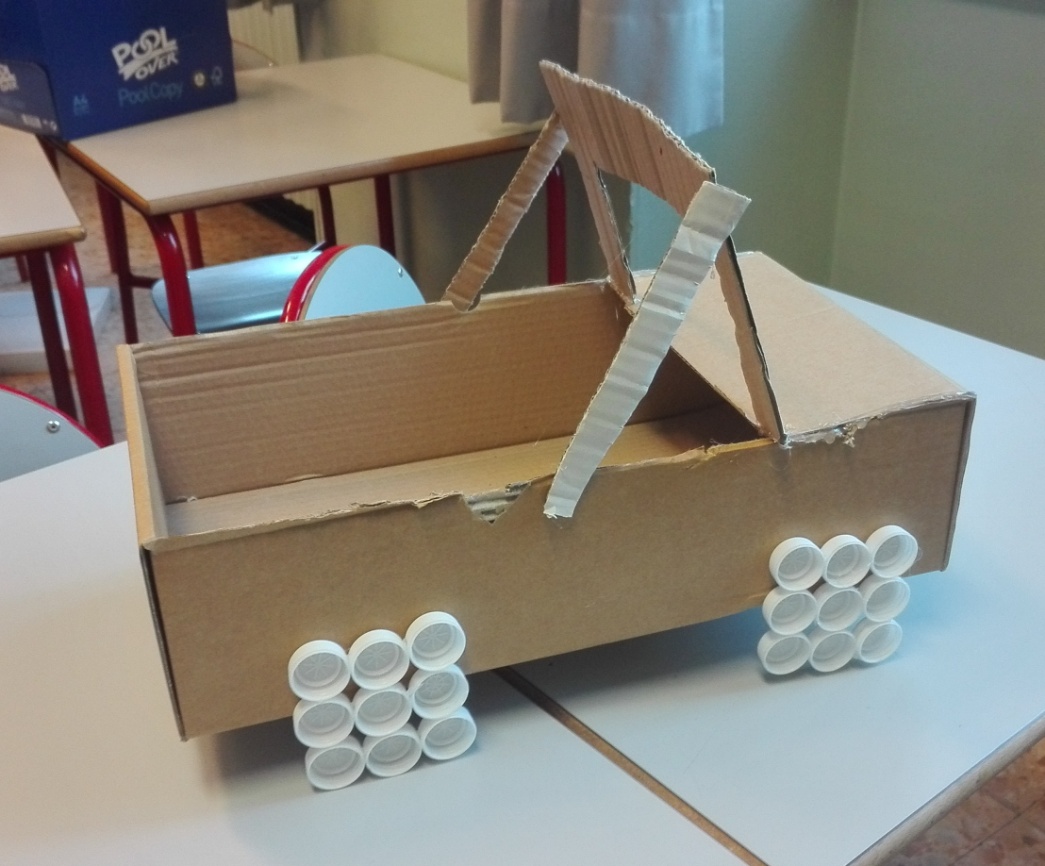 “CALCIO BALILLA”